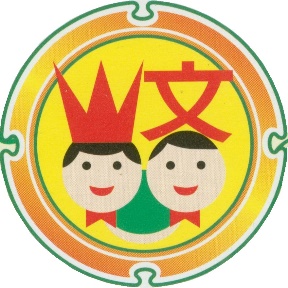 桃園市桃園區文山國民小學學生事務處(學務處)
簡報人員：林佳伶主任
家長接送區
側門
車道
大門
汽車臨停區
機車臨停區
文中路
陸橋
上、下學叮嚀事項
建議孩子到校時間：07:20－07:50
請學生務必行走設有交通崗哨的行人穿越道及陸橋
為維護校園安全並孩子學習獨立，請家長於校門外等候
學生請假專線3601400＃300
讓我們一起來健康促進85210
8：天天睡足8小時           
5：天天都要吃5種蔬果 
2：使用電子用品不超過2小時
1：每1天運動超過30分鐘，一週達 210 分鐘
0：零氣泡飲料，多喝「白開水」
防疫一起來
提醒夏季為孩子腸病毒高風險季節，叮嚀孩子勤用肥皂洗手清潔，預防腸病毒
一週內一班有二名以上病童，該班必須停課（托）7天
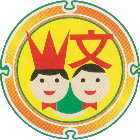 桃園市桃園區文山國小
人文 專業 精緻 多元
►直笛團109年桃園市特優獲全國賽資格
►偶劇團109年桃園市特優獲全國賽資格、環保局戲劇比賽優等、獲邀國立藝術教育館南海劇場演出(全國僅有3所獲邀演出)
►舞蹈團109年桃園市優等
►足球隊獲109年桃園市龍潭區足球邀請賽國小組冠軍
►躲避球隊獲109年桃園區季軍
我們提供舞台讓孩子發展多元潛能
我們需要您的熱心參與，共同協助關心學校事務文山愛心志工團招募
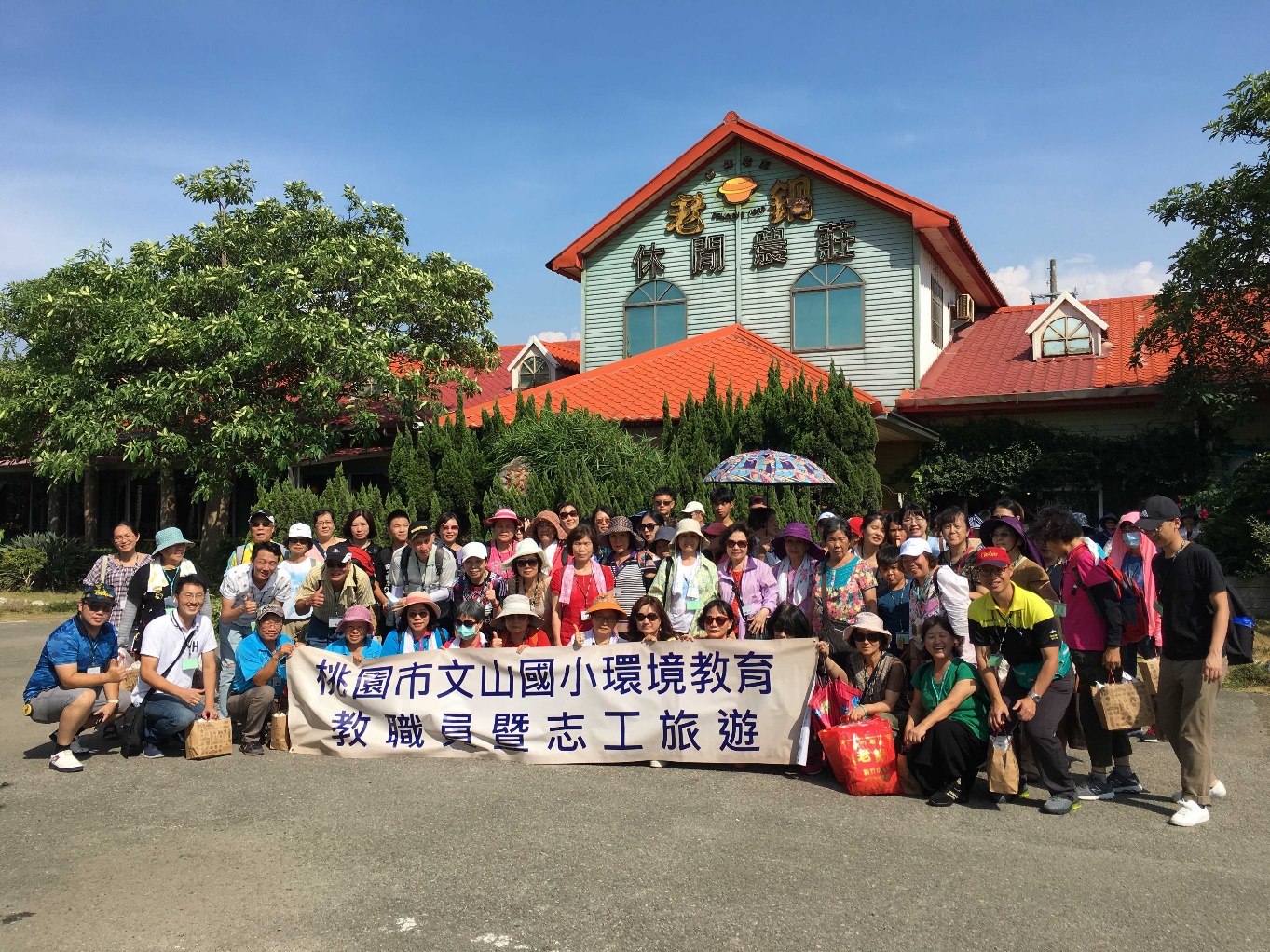 109.7.11志工文康活動-新竹市香山老鍋農莊